السلامة أثناء ركوب السيارة
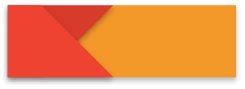 32
كتاب الطالب
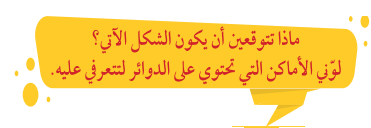 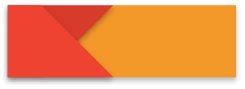 32
كتاب الطالب
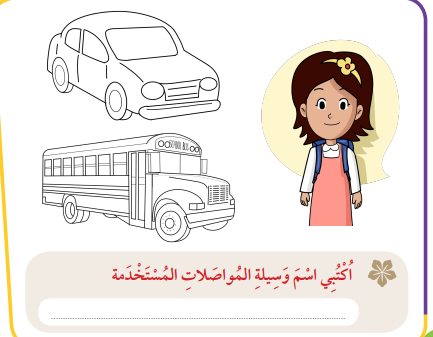 اكتبي اسم وسيلة المواصلات المستخدمة
السيارة - الحافلة
أسرتي العزيزة
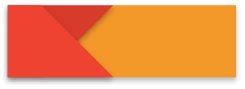 33
كتاب الطالب
اسرتي العزيزة : أبدأ اليوم دراسة درس جديد أتعلم فيه 
إرشادات السلامة أثناء ركوب السيارة وهذا نشاط نسعد بتنفيذه معا مع وافر الحب / ابنتكم 
عزيزي الأب / الأم : نتأكد من ربط ابنتك لحزام الأمان عند ركوب السيارة.
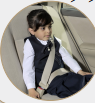 الشرح
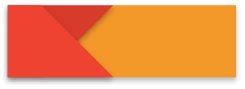 33
كتاب الطالب
مبادئ السلامة أثناء ركوب السيارة
أربط حزام الأمان واذكر والدي وإخوتي بربطه
نشاط1
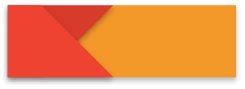 34
كتاب الطالب
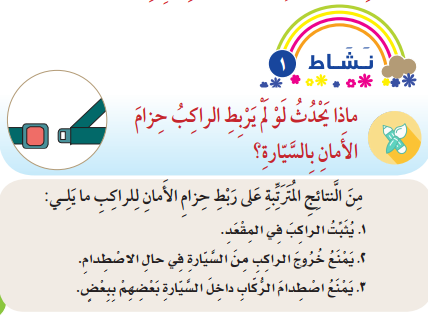 نشاط2
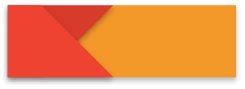 34
كتاب الطالب
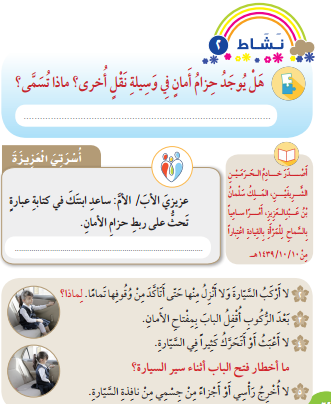 الحافلة - الطائرة
اربط حزام تكن في آمان
نشاط3
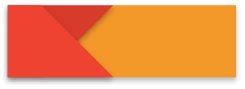 34
كتاب الطالب
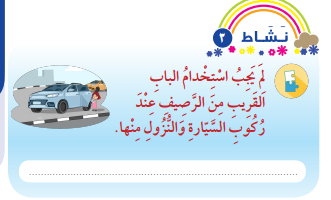 كي نحافظ على سلامة الركاب ونفسح الطريق للآخرين
نشاط4
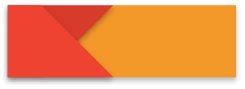 34
كتاب الطالب
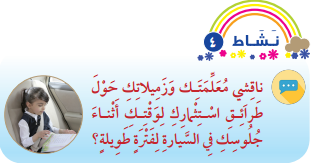 أسرتي العزيزة
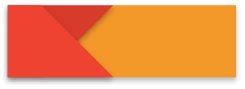 35
كتاب الطالب
عزيزي الأب عزيزتي الأم ناقش ابنتك في أهمية الالتزام بمبادئ السلامة أثناء الركوب .
إرشادات عامة
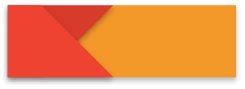 36
كتاب الطالب
تتجنبي التحدث مع السائق إلا للضرورة.
 تلزمي بآداب الركوب؛ لحمايتك من
حوادث الطريق.
تستخدمي حزام الأمان فإنه وقاية – بإذن
الله – من أخطار الحوادث.
لا تركبي مع السائق بمفردك.
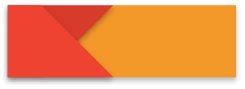 ألون السيارة بلون سيارة عائلتي، وأكتب رقم لوحتها وحروفها:
37
كتاب الطالب
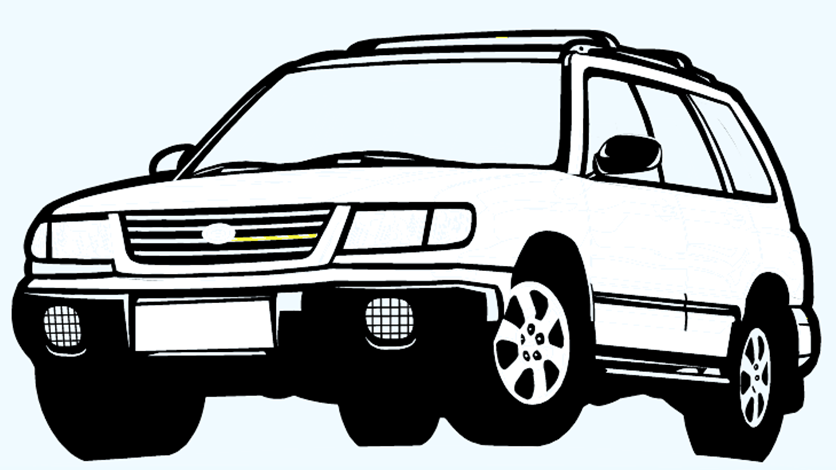 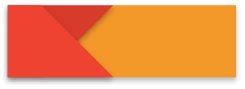 أشطب الكلمات التالية أفقيًّا أو عموديًا وأكمل الفراغ بالحروف المتبقية للحصول على الجملة المطلوبة:
(سيارة ـ مر ـ شارع ـ إشارة ـ قف ـ حزام ـ أمان ـ مرور ـ طريق ـ دورية).
38
كتاب الطالب
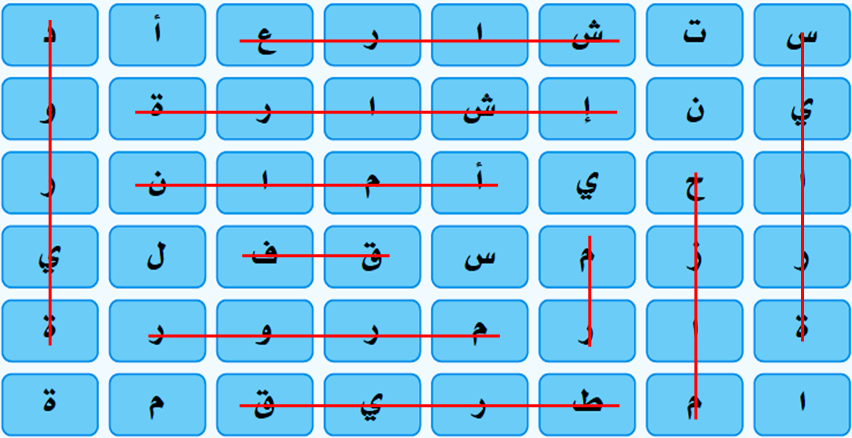 في التأني الـ سلامة